EU odgovori na (i)migracijske izazove -          Konferencija o budućnosti Europe
20.10.2021.-22.10.2021.-Slavonski Brod

Matej Brmbota
Luka Veselić
2.a
Konferencija o budućnosti Europe
U Slavonskom Brodu održana je konferencija o budućnosti Europe povodom 20 godina djelovanja Parlamenta mladih grada Slavonskog Broda
na konferenciji su sudjelovale srednje škole iz različitih dijelova Hrvatske 
kao predstavnici Treće ekonomske škole iz Zagreba, na konferenciji su prisustvovali: Karla Vugrinčić (3.e), Iva Kelava (3.e), Matej Brmbota (2.a), Luka Veselić (2.a) pod vodstvom profesorice Slavice Falamić
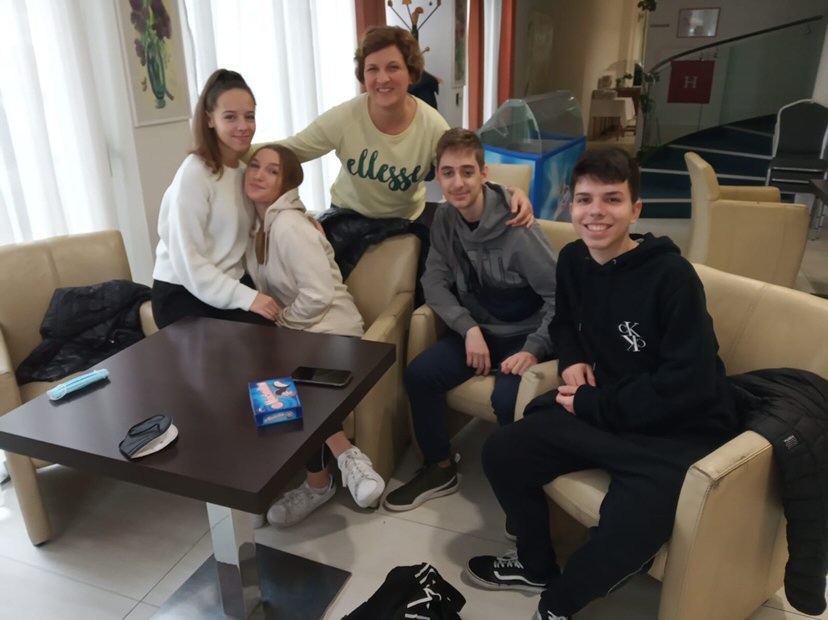 Prvi dan - 20.10.2021.
Tvrtko Barun (bivši voditelj Isusovačke službe za izbjeglice) uveo nas je u temu konferencije i pričao o svojim iskustvima sa izbjeglicama

Rad u skupinama: Imigrantski izazovi u području gospodarskog i socijalnog razvitka te sigurnosti
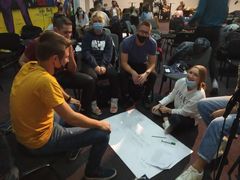 „Dvije strane sigurnosti”- Luka Veselić
„Nedostatci u kulturno – identitetskoj sferi“ – Karla Vugrinčić
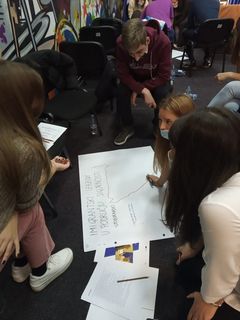 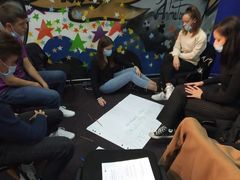 „Imigrantski izazovi u kulturno – identitetskoj sferi“ – Iva Kelava
„Imigrantski izazovi u području sigurnosti “ – Matej Brmbota
Drugi dan - 21.10.2021.
Prezentiranje rada u skupinama
Svaki član skupine je morao prezentirati rad skupine 
Rad u skupinama nam je pomogao steći nova poznanstva te naučiti raditi u skupinama
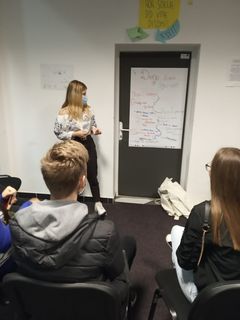 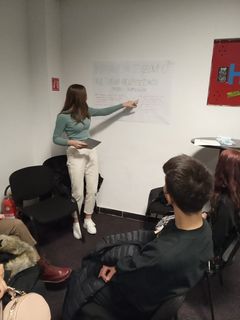 Rasprava mladih: odgovori na (i)migrantske izazove
Raspravu vodi Branko Baričević, bivši voditelj predstavništva Europske komisije i ambasador u mirovini
Na raspravi su učenici mogli iznijeti svoja mišljenja  i stavove u vezi (i)migracija
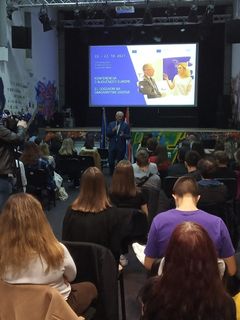 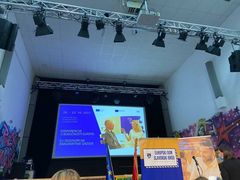 Treći dan - 22.10.2021.
Rad u skupinama: predstavnici škola su radili na svojim projektima 
Naša grupa je osmislila projekt za osvještavanje mladih o imigracijama 
Cilj našeg projekta je poticanje učenika Treće ekonomske škole iz Zagreba na svijest i uključenost u (i)migracije
Problem u današnjem svijetu je loša svijest mladih, nezainteresiranost i neinformiranost o migrantima i migracijama na globalnoj razini
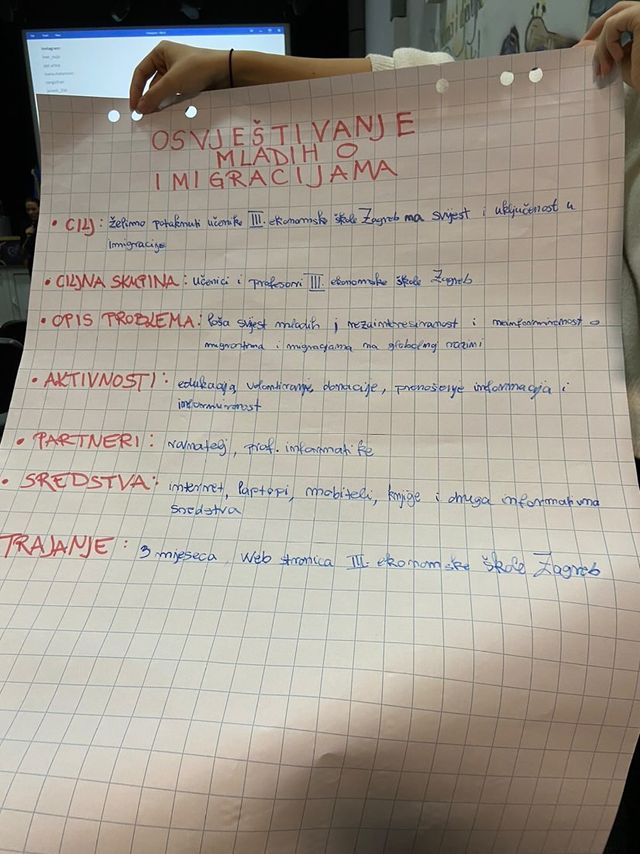 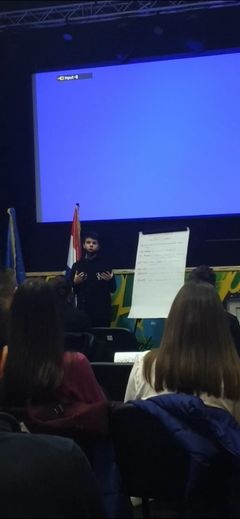 Projekt Treće ekonomske škole Zagreb
Prezentiranje  projekta
Zaključci konferencije
Na konferenciji smo dobili informacije  o (i)migraciji, saznali smo u kakvom to zapravo svijetu živimo te sa kakvim se problemima i izazovima (i)migracija bori cijeli svijet

Stekli smo mnoga nova prijateljstva, poznanstva s učenicima iz cijele Hrvatske

Ovakvu konferenciju bi rado opet ponovili
HVALA NA PAŽNJI!
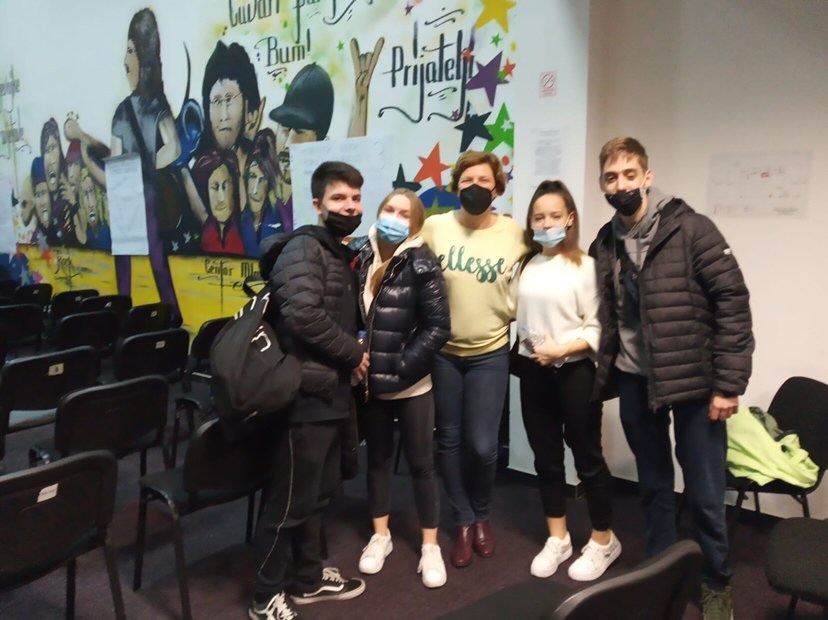